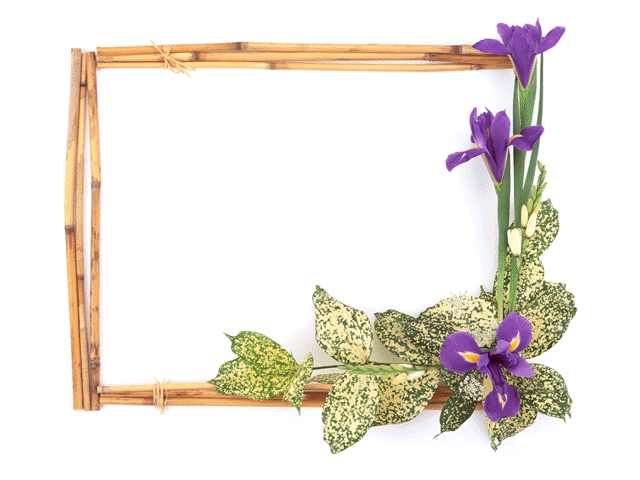 Trường Tiểu học Ái Mộ B
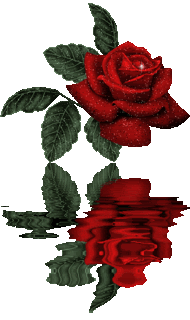 Toán 5
Luyện tập chung
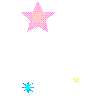 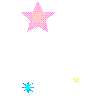 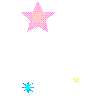 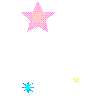 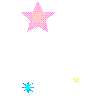 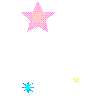 ÔN BÀI CŨ:
Khoanh vào chữ đặt trước câu trả lời đúng:
98,56      25	
     23 5      3,94                          
       1  06	
             6
Phép chia này có thương là  3,94; số dư là:

     6		     B.  0,6 

C.     0,06	              D.  0,006
ÔN BÀI CŨ
Tìm x:
9,5   x  = 47,4 + 24,8
       9,5  x =  72,2
                 x =  72,2   :   9,5
                 x =  7,6
b) x  :  8,4  =  47,04  -  29,75
		     x  :  8,4  =   17,29
	                   x    =    17,29   8,4 
	                   x    =    145,236
Luyện tập chung
1. Đặt tính rồi tính:
a)  266,22   :  34 		   b)  483  :  35		
        c)   91,08   :  3,6		   d)     3   :   6,25
1. Đặt tính rồi tính:
Muốn chia một số thập phân cho một số tự nhiên ta làm như sau:
Chia phần nguyên của số bị chia cho số chia.
Viết dấu phẩy vào bên phải thương đã tìm được trước khi lấy chữ số đầu tiên ở phần thập phân của số bị chia để tiếp tục thực hiện phép chia.
Tiếp tục chia với từng chữ số ở phần thập phân của số bị chia.
a)
266,22       34
28
2
7
,
8
3
1 0
2
00
266,22  :  34  = 7,83
b)  483           35
13
3
1
3
,
8
28
0
483  :  35   =  13,8
00
Khi  chia một số tự nhiên cho một số tự nhiên mà còn dư, ta tiếp tục chia  như sau:
-   Viết dấu phẩy vào bên phải số thương.
Viết thêm vào bên phải  số dư một chữ số 0 rồi chia tiếp.
Nếu còn dư nữa, ta lại viết thêm vào bên phải số dư mới một chữ số 0 rồi tiếp tục chia, và có thể cứ làm như thế mãi.
d)
6,25
3
00
300
0
0
,4
8
500
0
000
3  :  6,25   =  0,48
Muốn chia một số tự nhiên cho một số thập phân ta làm như sau:
Đếm xem  có bao nhiêu chữ số ở phần thập phân của số chia thì viết thêm vào bên phải số bị chia bấy nhiêu chữ số 0.
Bỏ dấu phẩy ở số chia rồi thực hiện phép chia như chia các số tự nhiên.
c)
91,08      3,6
,
19
0
2
5
,
3
1 0
8
00
91,08  :  3,6 = 25,3
Muốn chia một số thập phân cho một số thập phân ta làm như sau:
 - Đếm xem có bao nhiêu chữ số ở phần thập phân của số chia  thì chuyển dấu phẩy ở số bị chia sang bên phải bấy nhiêu chữ số.
-  Bỏ dấu phẩy ở số chia rồi thực hiện phép chia như chia cho số tự nhiên.
2. Tính:
a)
(128,4  -  73,2)  :  2,4  -  18,32
=           55,2        :  2,4  -   18,32
=             23         -   18,32
=                     4,68
b)
8,64  :  (1,46  +  3,34)  +  6,32
= 8,64  :            4,8          +  6,32 
=         1,8                        +  6,32
=                      8,12
3. Một động cơ mỗi giờ chạy hết 0,5l dầu. Hỏi có 120l dầu thì động cơ đó chạy được bao nhiêu giờ ?
Bài giải:
 Có 120 lít dầu thì động cơ đó chạy được số giờ là:
      120  :  0,5  =  240 (giờ)
                  Đáp số: 240 giờ.
Tóm tắt:
	 0,5l dầu: 1giờ
	120l dầu:...? giờ
4. Tìm  x:
 x  -  1,27  =  13,5  :  4,5	  
 x  +  18,7  =  50,5  :  2,5	        
  x    12,5  =  6    2,5
a)
c)
x  -  1,27  =  13,5  :  4,5
x    12,5  =  6  2,5
x  -  1,27  =         3
            x     =     3  +  1,27
            x     =         4,27
x    12,5 =     15
               x  = 15 : 12,5
               x  =      1,2
b)
x  +  18,7  =  50,5  :  2,5
x  + 18,7  =       20,2
             x    =    20,2  -  18,7
             x    =         1,5
CỦNG CỐ:
Tiết Toán hôm nay các em đã củng cố được những kiến thức:
- Kĩ năng thực hiện phép chia với số thập phân.
-Tính giá trị  biểu thức.
-Tìm thành phần chưa biết trong các phép tính.
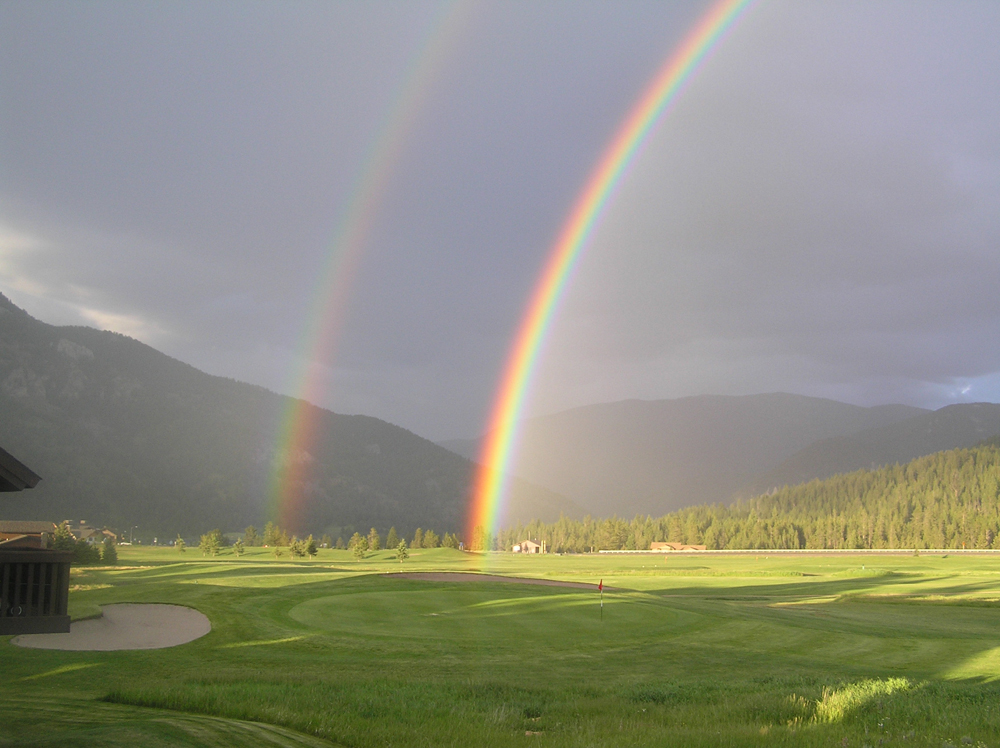 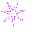 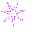 Kính chúc quí thầy cô sức khỏe !
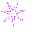 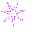 Chúc các em học giỏi !
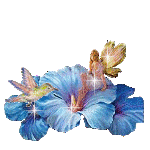 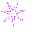 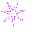